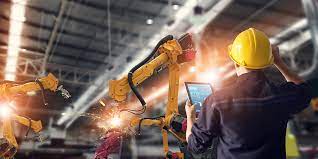 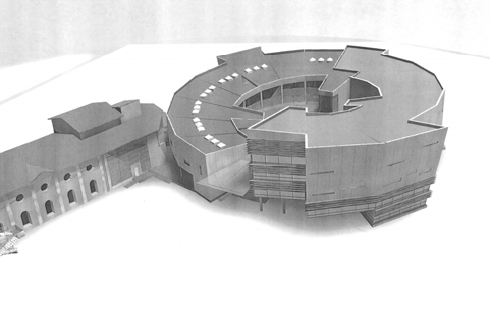 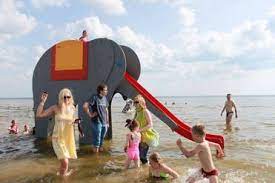 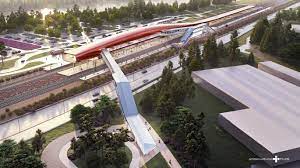 mobility 
infrastructure
entrepreneurship
tourism
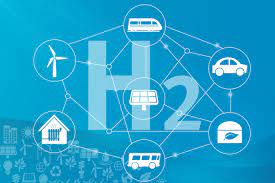 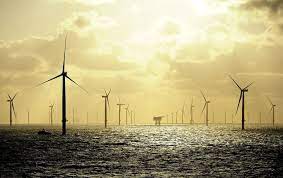 education
personalised services
innovation
energy
Together With New Energy
Pärnu County vision 2035+
Strategic focus area: science-based economy
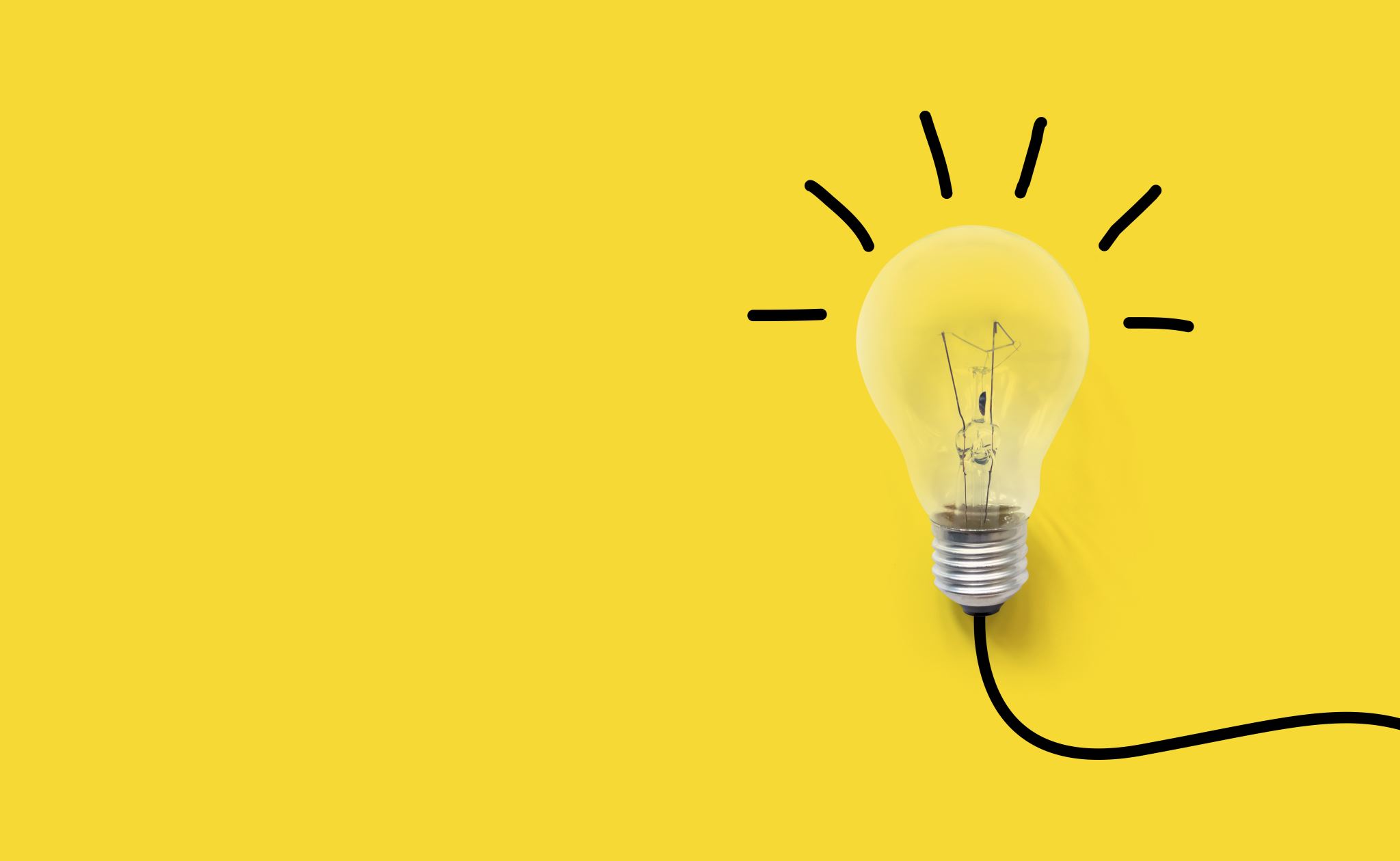 2
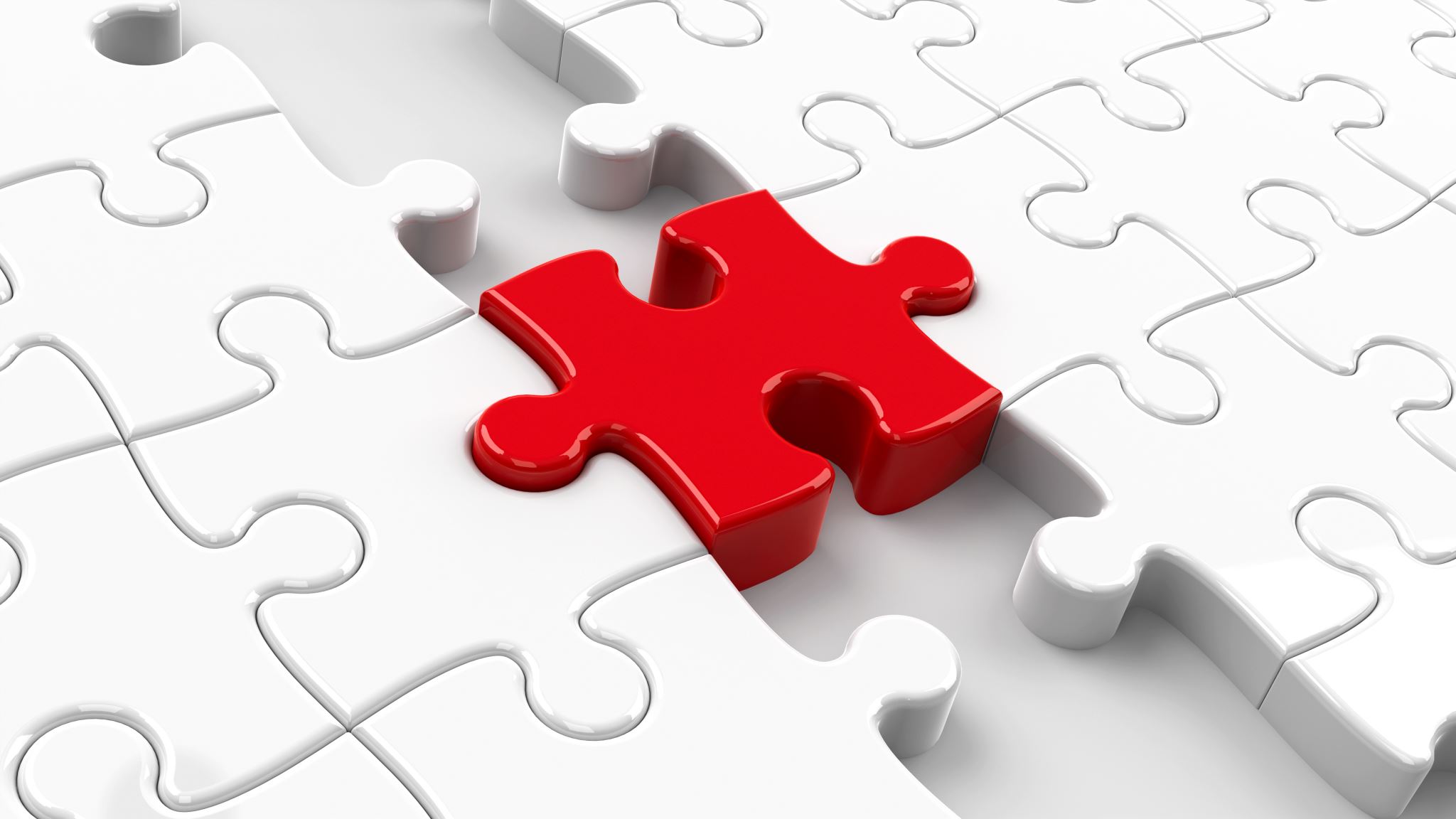 KOBAR / CLUSTER 
(“BUNCH”)
A solution for the changing environment: 
Self-learning, network-based, flexible, social, informal, decentralized, competence-based learning organization model, open innovation approach, 
Need for operating environment creating new layers of capabilities and resources

Entrepreneurial cooperation platform:
Entrepreneurs, business support structures and educational institutions 
Jointly solving challenges to grow business opportunities and develop the region
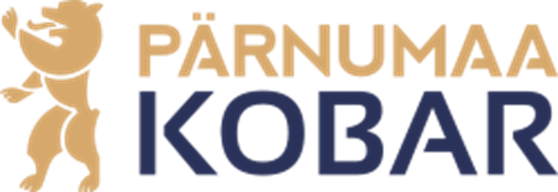 3
Triple Helix Regional Innovation Centre
KNOWLEDGE TRANSFER
4
KOBAR as regional open innovation hub
5
Funding by state: Attractive regional business and living environment Project Pärnu County Innovation Hub/Centre KOBAR
College 
Content Activities 1.5 M
County Development Centre 
Content Activities 1.7 M
College 
Investment 0.8 M
Topical KOBARs
Research
Innovation (R&DIE support)
Multiversitas
Youth entrepreneurship
Design Lab
Business incubator
Project management master class
6
Expected outcome
The regional innovation center based on the 5-helix model (science, business, public sector, civil society and environment) supports the sustainable development of the region by encouraging extensive sharing of knowledge and resources and close cooperation between different stakeholders, leading to the growth of innovation, increased community involvement and strengthening of economic dynamics:
More effective social network and information exchange between entrepreneurs
Interdisciplinary support services (training, contacts, consultation, incubation, etc.) throughout the entire business life cycle
Expanding R&D opportunities for small and micro-enterprises
A modern meeting place in form and content to promote cooperation between entrepreneurs, the education sector, communities and the public sector
Growing ability to attract EU, state and private investment and development funds
Systemically designed public and business services
A functioning and developing regional business ecosystem
Enrichment of the local educational supply, increase in options
7
Development of UT Pärnu College into a regional innovation campus
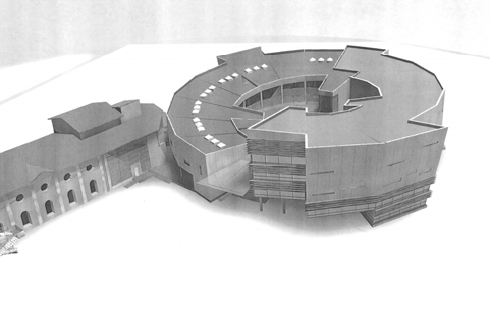